Project subtitle should be between 50 and 60pt font, taking up a max of 3 lines. Only shrink if title cannot fit in provided text box. Align bottom line of text to provided guide (delete this text box).
Project Subtitle 
[Use Title Case]
Objectives
Abstract
Keep this blank for now.
Body text should be at least 24 point font.
Captions and any other text should be at least 16 point font. Image and legend text should be the correct size, regardless of whether it is editable.
Feel free to rename, move, and resize sections as needed.
Start the first word of each objective with a verb. And it should be colored and bolded in the app color.
Ensure this is a bulleted list.
Do not change the bullet style or color.
Best practice is to use incomplete sentences and not use a period at the end, but you can use periods if needed. Either way, be consistent in the style of bullets and period usage throughout.
The objectives listed here should be the same as or very similar to the ones in the project summary or technical paper.
Methodology
Study Area
Use imagery or a workflow here.
Keep text to a minimum.
The font should be easily readable (minimum 16 point font stated above).
Don’t paste images of flowcharts—all images should be editable.
Feel free to delete this text box as appropriate to your workflow.
PLACEHOLDER FOR STUDY AREA IMAGES.
DO NOT PLACE IMAGES IN A BOX.
Include a map that has easily readable text and a legend. Including the study period is optional.
For ALL images – make sure all text is legible and add legends separately (so they can be moved or resized). If text is not editable, a team member must be available to make changes with a very short turn-around time (hours, not days) after submission.
Project Partners
Only use federal logos—no state or local government logos, or NGO logos.
Some logos are on DEVELOPedia.
Images and text should be added separately (not as an image).
Earth Observations
Earth observation icons can be found on DEVELOPedia.
Keep any text editable.
Results
PLACEHOLDER FOR RESULTS IMAGES.
DO NOT PLACE IMAGES IN A BOX.
Use images.
For ALL images – make sure all text is legible and add legends separately (so they can be moved or resized). If text is not editable, a team member must be available to make changes with a very short turn-around time (hours, not days) after submission.
Make sure that it has some sort of flow, that it makes sense.  Show your results in a logical order.
No bullets.
Team Members
Conclusions
DO NOT PLACE THIS SECTION DIRECTLY ABOVE THE HEXAGONAL APP AREA ICON. List Team Leads first and include their title below their name. 
Headshots should include professional business attire.
Images should be cropped to a circle shape at a 1.8” x 1.8” dimension and centered in aperture shape. Instruction on how to do this can be found here.
Use bullets.
Use complete sentences with periods.
Acknowledgements
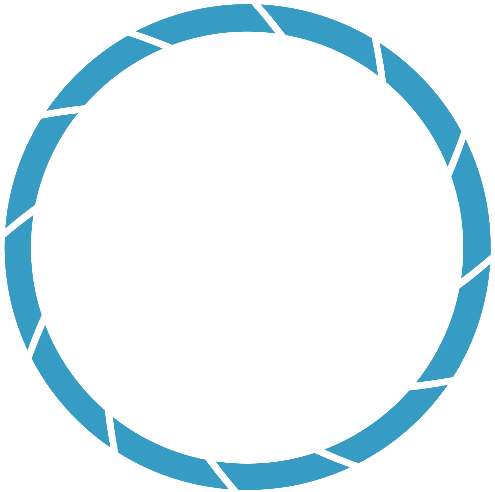 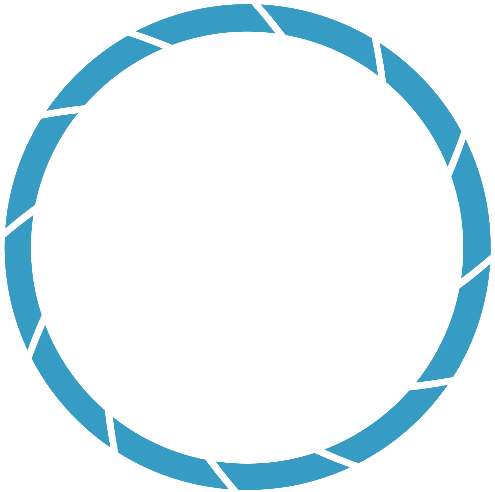 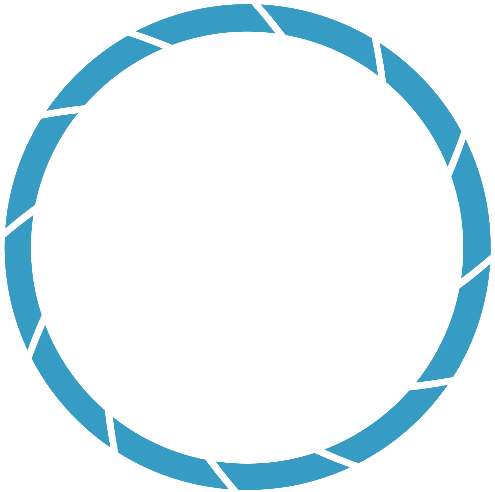 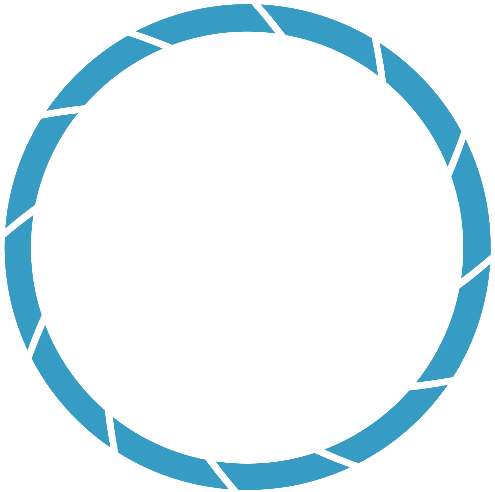 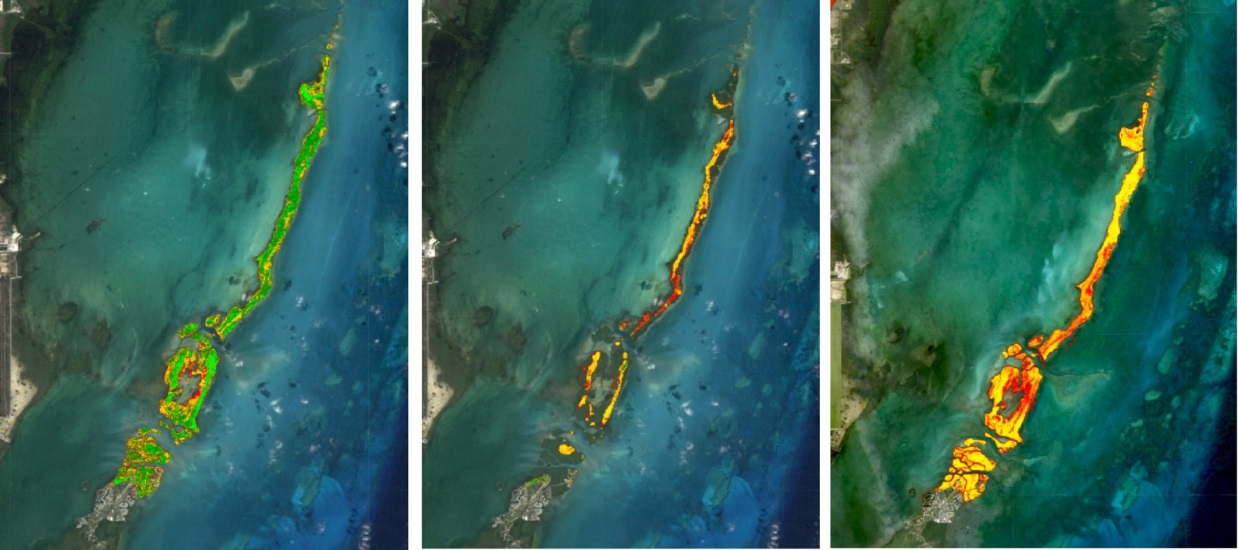 Include anyone who has helped you with the project.
If this is a continuation project, credit the previous team members and contributors.
If you are including affiliations, use DEVELOP as the affiliation for a DEVELOPer or former DEVELOPer—not their school or former school.
Participant Name
Participant Name
Project Lead
Participant Name
Participant Name
Study Area App Area
State – Node | Term Year
Project subtitle should be between 50 and 60pt font, taking up a max of 3 lines. Only shrink if title cannot fit in provided text box. Align bottom line of text to provided guide (delete this text box).
Project Subtitle 
[Use Title Case]
Abstract
Methodology
Use imagery or a workflow here.
Keep text to a minimum.
The font should be easily readable (minimum 16 point font stated above).
Don’t paste images of flowcharts—all images should be editable.
Feel free to delete this text box as appropriate to your workflow.
Keep this blank for now.
Body text should be at least 24 point font.
Captions and any other text should be at least 16 point font. Image and legend text should be the correct size, regardless of whether it is editable.
Feel free to rename, move, and resize sections as needed.
Project Partners
Objectives
Only use federal logos—no state or local government logos, or NGO logos.
Some logos are on DEVELOPedia.
Images and text should be added separately (not as an image).
Start the first word of each objective with a verb. And it should be colored and bolded in the app color.
Ensure this is a bulleted list.
Do not change the bullet style or color.
Best practice is to use incomplete sentences and not use a period at the end, but you can use periods if needed. Either way, be consistent in the style of bullets and period usage throughout.
The objectives listed here should be the same as or very similar to the ones in the project summary or technical paper.
Results
PLACEHOLDER FOR RESULTS IMAGES.
DO NOT PLACE IMAGES IN A BOX.
Use images.
For ALL images – make sure all text is legible and add legends separately (so they can be moved or resized). If text is not editable, a team member must be available to make changes with a very short turn-around time (hours, not days) after submission.
Make sure that it has some sort of flow, that it makes sense.  Show your results in a logical order.
No bullets.
Study Area
PLACEHOLDER FOR STUDY AREA IMAGES.
DO NOT PLACE IMAGES IN A BOX.
Include a map that has easily readable text and a legend. Including the study period is optional.
For ALL images – make sure all text is legible and add legends separately (so they can be moved or resized). If text is not editable, a team member must be available to make changes with a very short turn-around time (hours, not days) after submission.
Earth Observations
Earth observation icons can be found on DEVELOPedia.
Keep any text editable.
Team Members
DO NOT PLACE THIS SECTION DIRECTLY ABOVE THE HEXAGONAL APP AREA ICON. List Team Leads first and include their title below their name.
Headshots should include professional business attire.
Images should be cropped to a circle shape at a 1.8” x 1.8” dimension and centered in aperture shape. Instruction on how to do this can be found here.
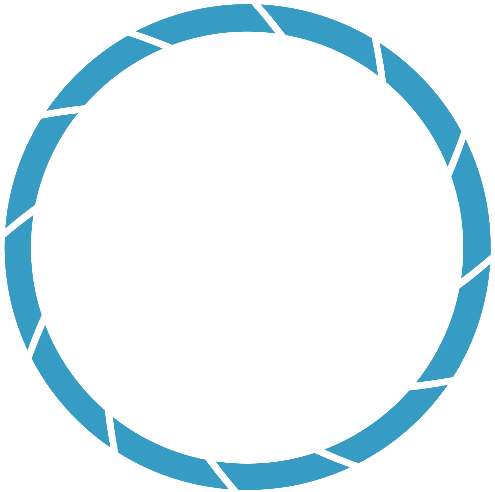 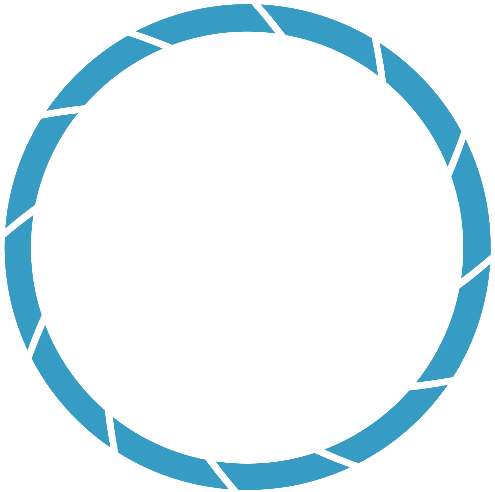 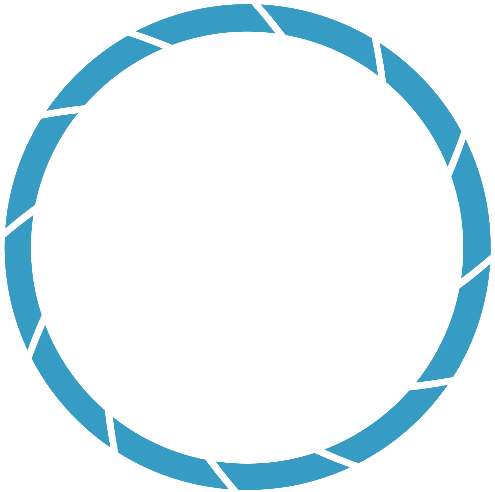 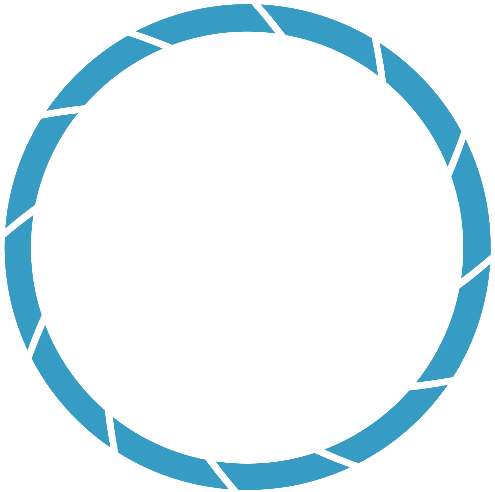 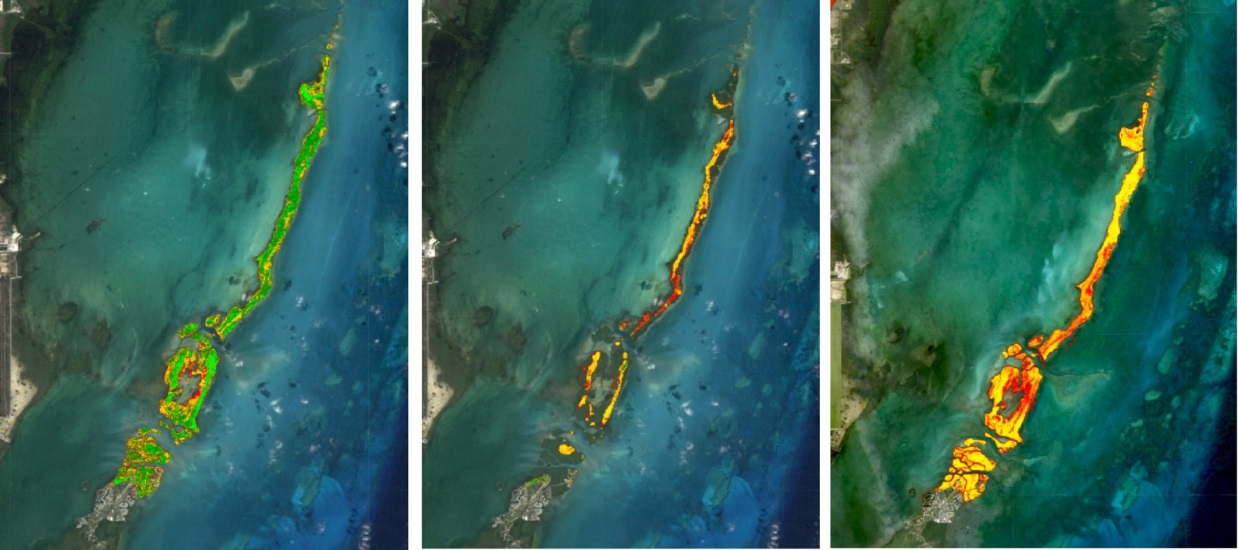 Conclusions
Use bullets.
Use complete sentences with periods.
Participant Name
Participant Name
Project Lead
Participant Name
Participant Name
Acknowledgements
Include anyone who has helped you with the project.
If this is a continuation project, credit the previous team members and contributors.
If you are including affiliations, use DEVELOP as the affiliation for a DEVELOPer or former DEVELOPer—not their school or former school.
Study Area App Area
State – Node | Term Year
Project subtitle should be between 50 and 60pt font, taking up a max of 3 lines. Only shrink if title cannot fit in provided text box. Align bottom line of text to provided guide (delete this text box).
Project Subtitle 
[Use Title Case]
Objectives
Abstract
Start the first word of each objective with a verb. And it should be colored and bolded in the app color.
Ensure this is a bulleted list.
Do not change the bullet style or color.
Best practice is to use incomplete sentences and not use a period at the end, but you can use periods if needed. Either way, be consistent in the style of bullets and period usage throughout.
The objectives listed here should be the same as or very similar to the ones in the project summary or technical paper.
Keep this blank for now.
Body text should be at least 24 point font.
Captions and any other text should be at least 16 point font. Image and legend text should be the correct size, regardless of whether it is editable.
Feel free to rename, move, and resize sections as needed.
Study Area
Include a map that has easily readable text and a legend. Including the study period is optional.
For ALL images – make sure all text is legible and add legends separately (so they can be moved or resized). If text is not editable, a team member must be available to make changes with a very short turn-around time (hours, not days) after submission.
Methodology
Use imagery or a workflow here.
Keep text to a minimum.
The font should be easily readable (minimum 16 point font stated above).
Don’t paste images of flowcharts—all images should be editable.
Feel free to delete this text box as appropriate to your workflow.
Earth Observations
Earth observation icons can be found on DEVELOPedia.
Keep any text editable.
Conclusions
Use bullets.
Use complete sentences with periods.
Results
Acknowledgements
Use images.
For ALL images – make sure all text is legible and add legends separately (so they can be moved or resized). If text is not editable, a team member must be available to make changes with a very short turn-around time (hours, not days) after submission.
Make sure that it has some sort of flow, that it makes sense.  Show your results in a logical order.
No bullets.
Include anyone who has helped you with the project.
If this is a continuation project, credit the previous team members and contributors.
If you are including affiliations, use DEVELOP as the affiliation for a DEVELOPer or former DEVELOPer—not their school or former school.
Team Members
DO NOT PLACE THIS SECTION DIRECTLY ABOVE THE HEXAGONAL APP AREA ICON. List Team Leads first and include their title below their name.
Headshots should include professional business attire.
Images should be cropped to a circle shape at a 1.8” x 1.8” dimension and centered in aperture shape. Instruction on how to do this can be found here.
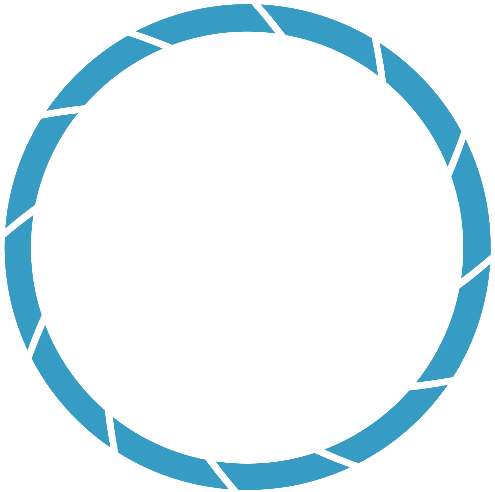 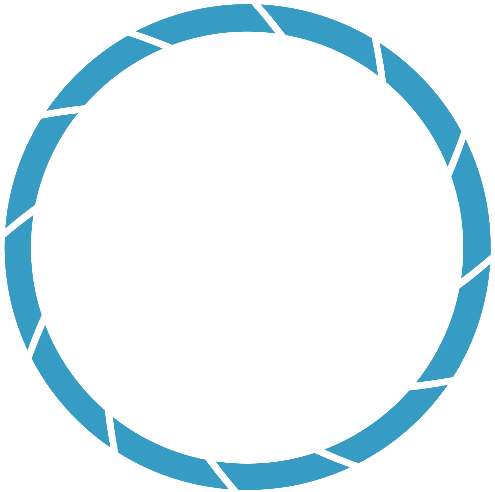 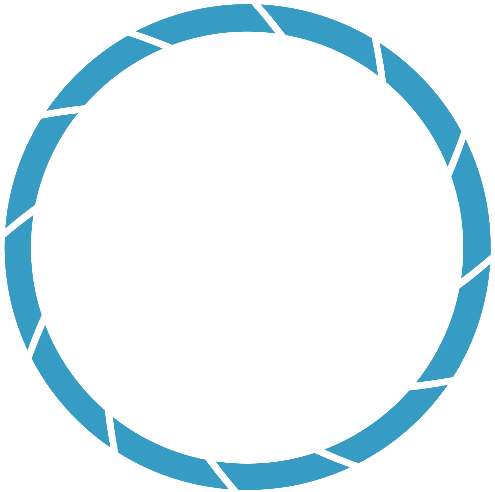 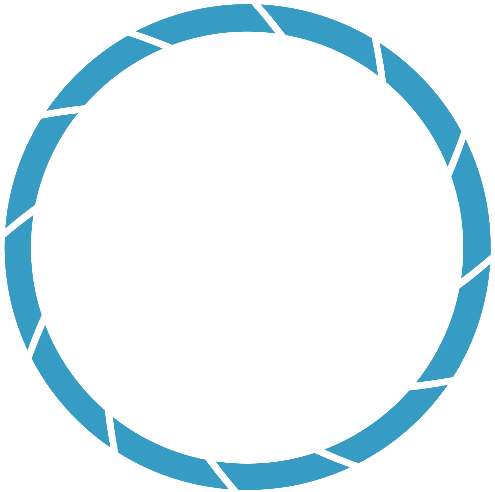 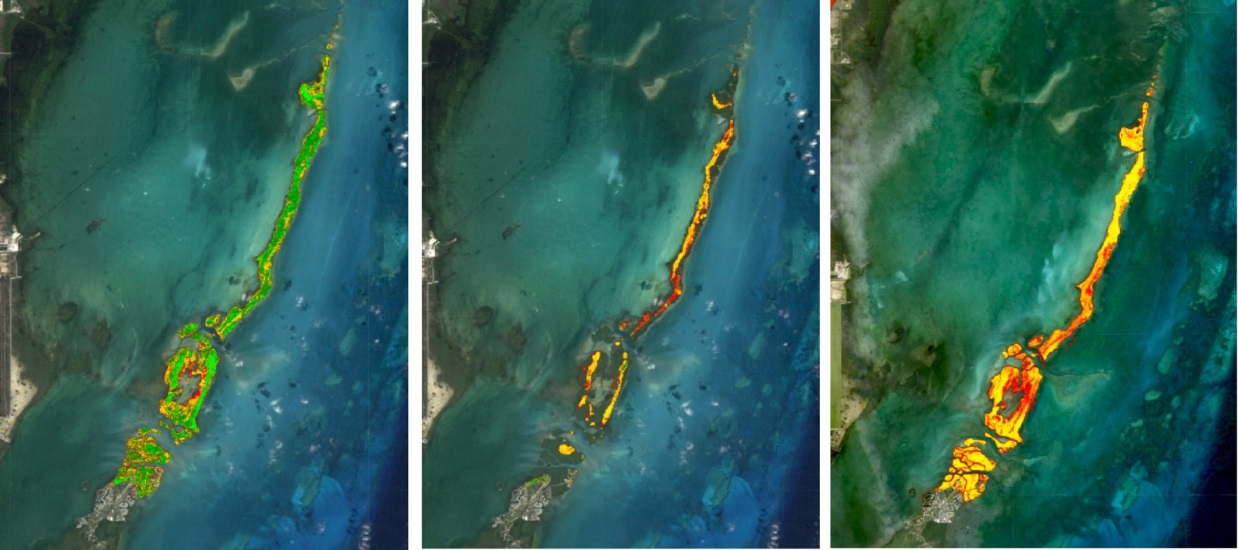 Project Partners
Only use federal logos—no state or local government logos, or NGO logos.
Some logos are on DEVELOPedia.
Images and text should be added separately (not as an image).
Participant Name
Participant Name
Project Lead
Participant Name
Participant Name
Study Area App Area
State – Node | Term Year